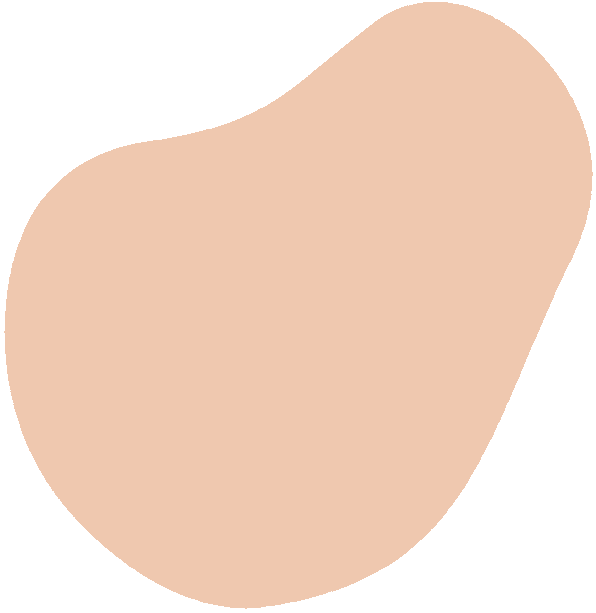 探究プレゼンテーション
Kan(nawa)Foo(d) Tour
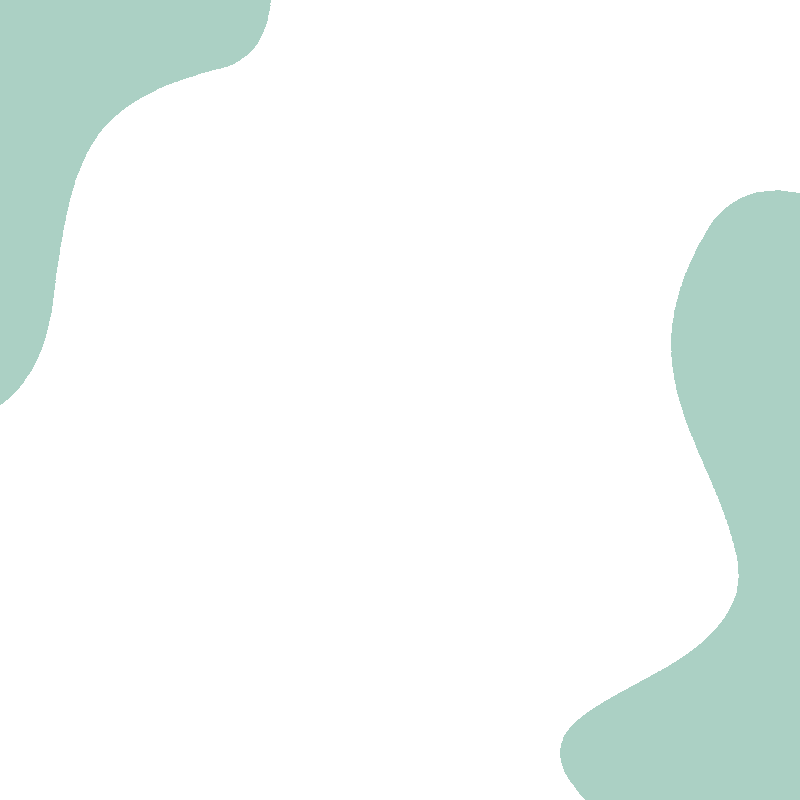 大分県立別府翔青高等学校　GC科１・２年
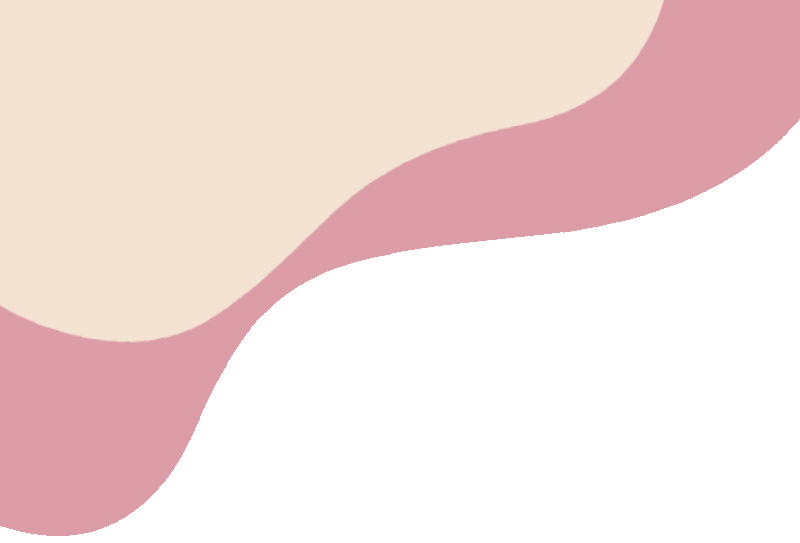 みなさん、こんにちは！
私たちは你想喝咖啡吗？です！！
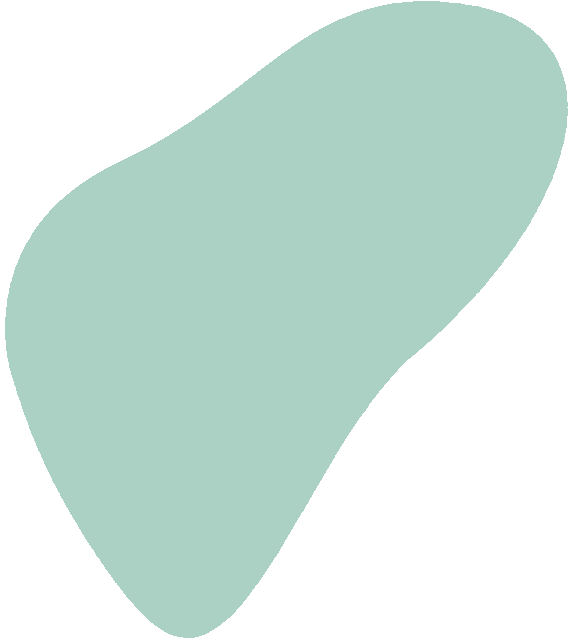 ＊コーヒーはいかがですか？
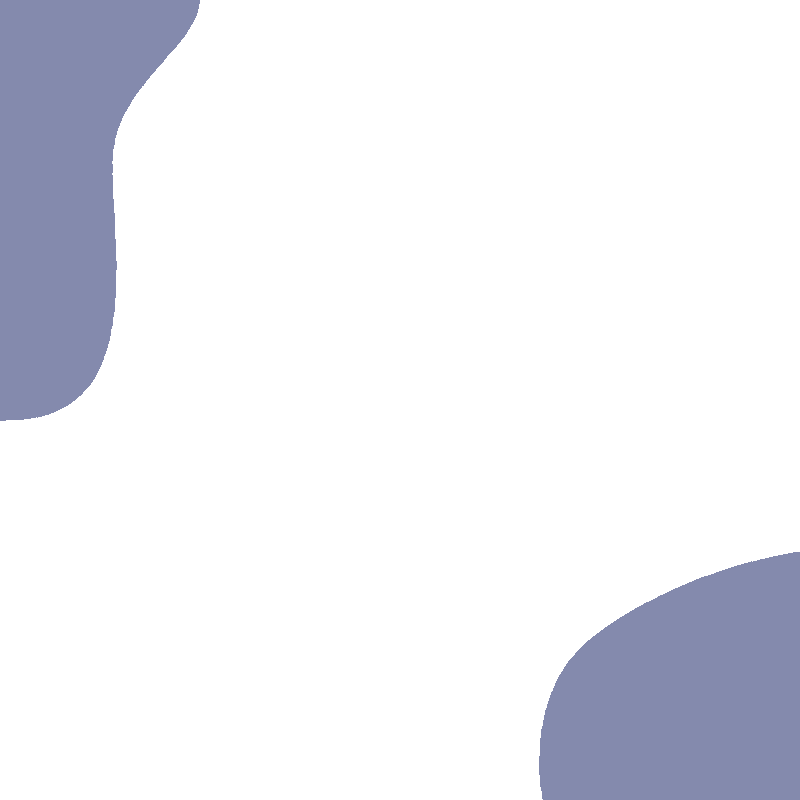 1日目の予定
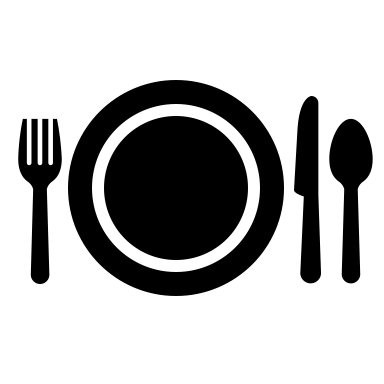 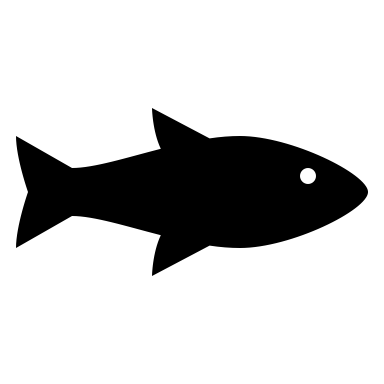 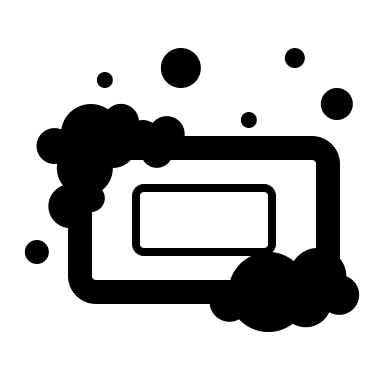 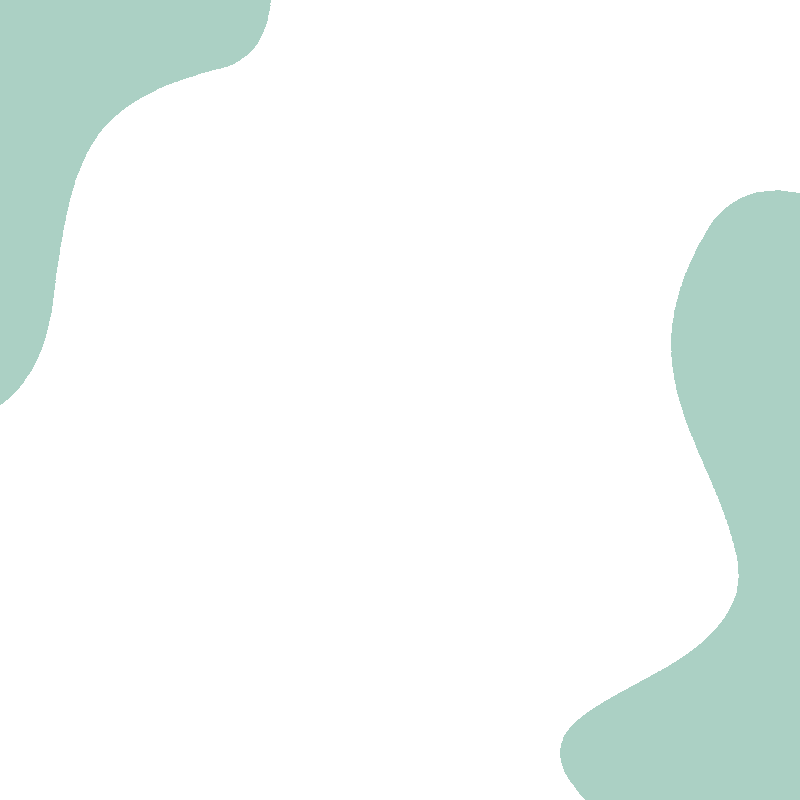 ひょうたん温泉
白池地獄
地獄蒸し工房
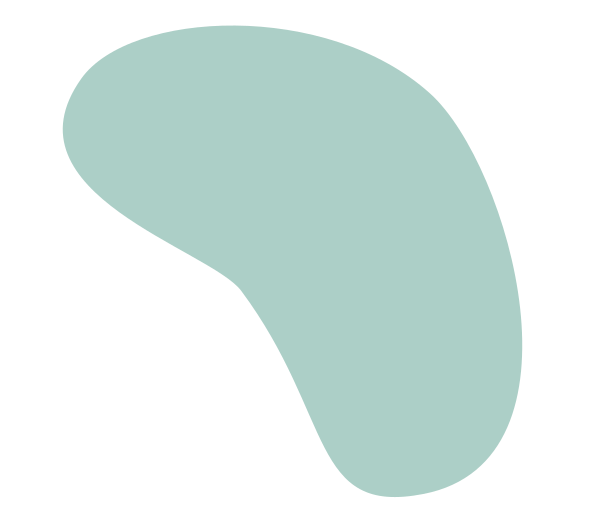 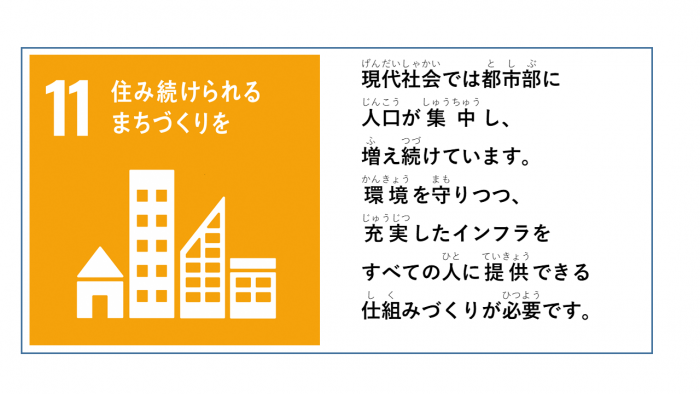 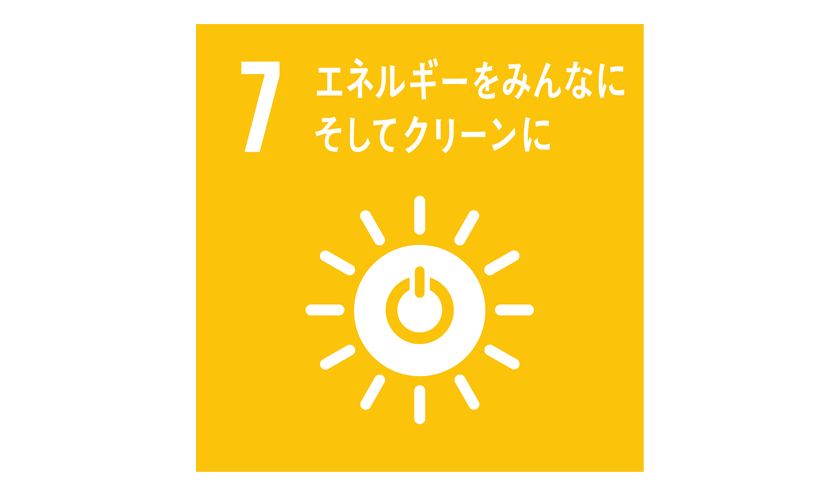 地獄蒸し工房
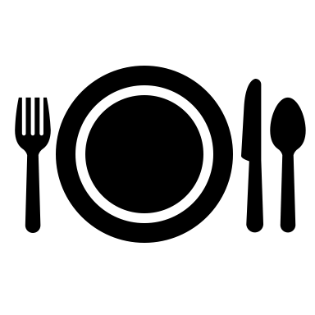 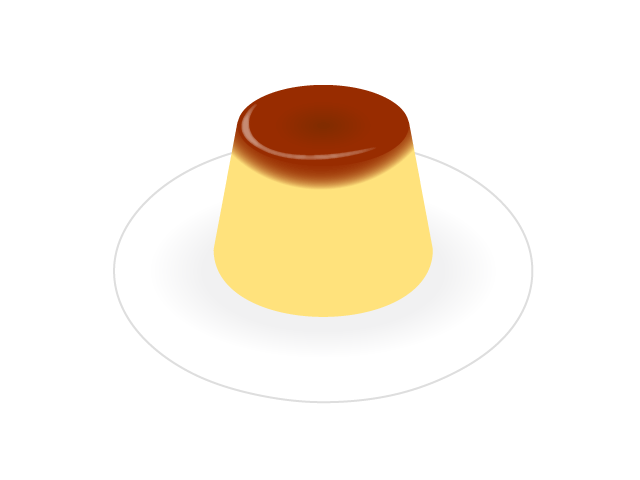 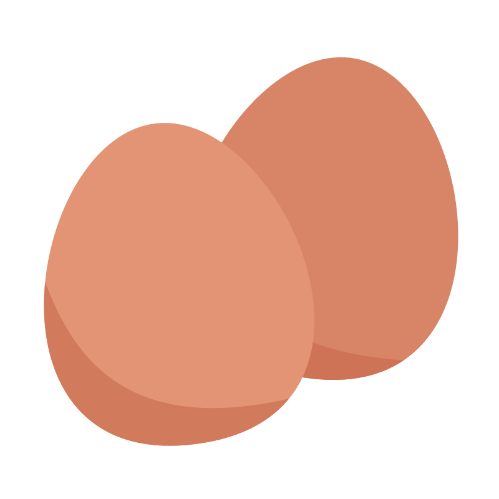 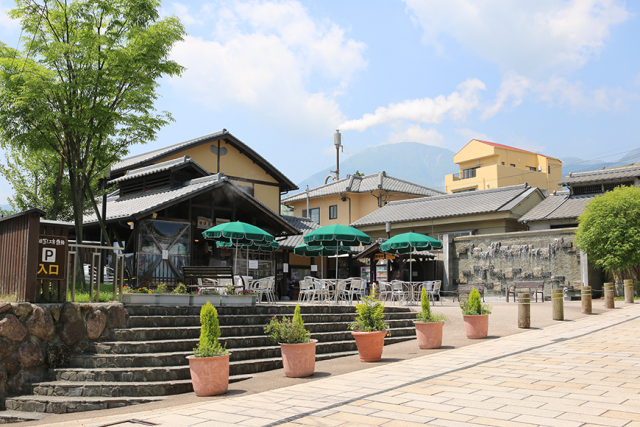 地獄蒸し釜を使った伝統的な

地獄蒸し料理が体験できます！！
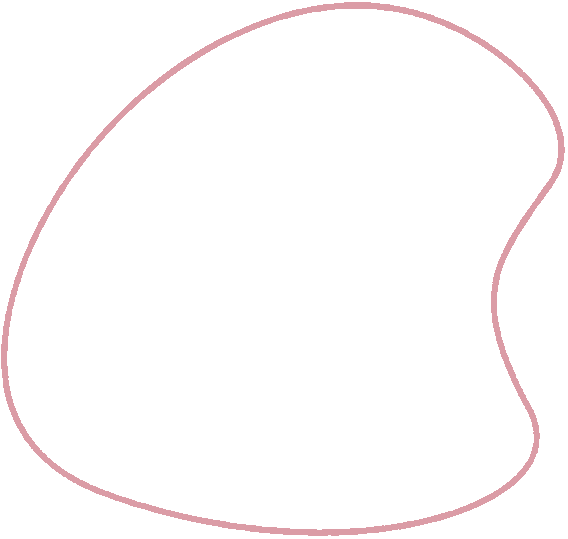 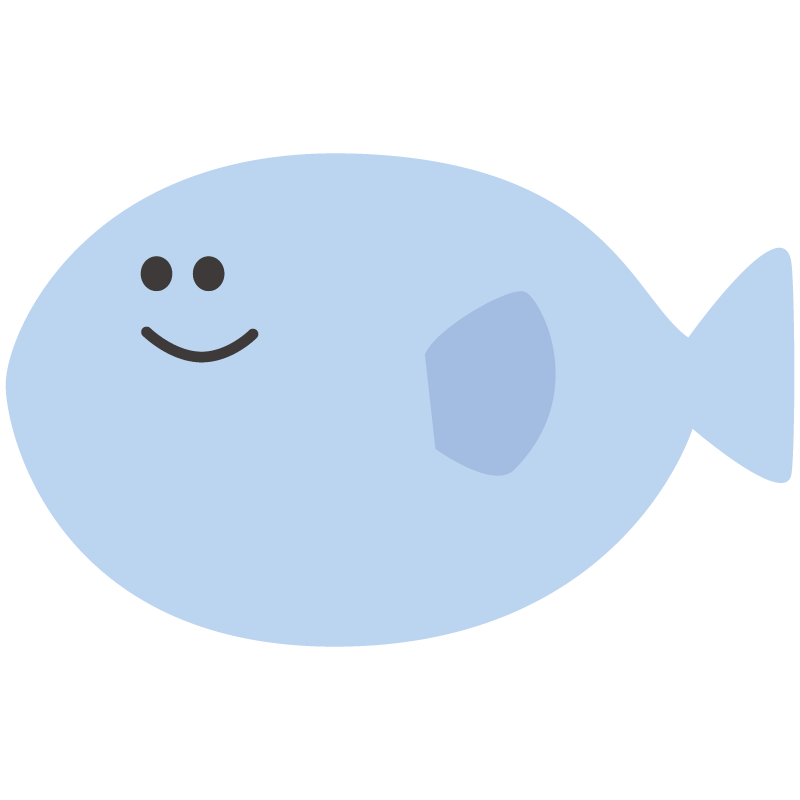 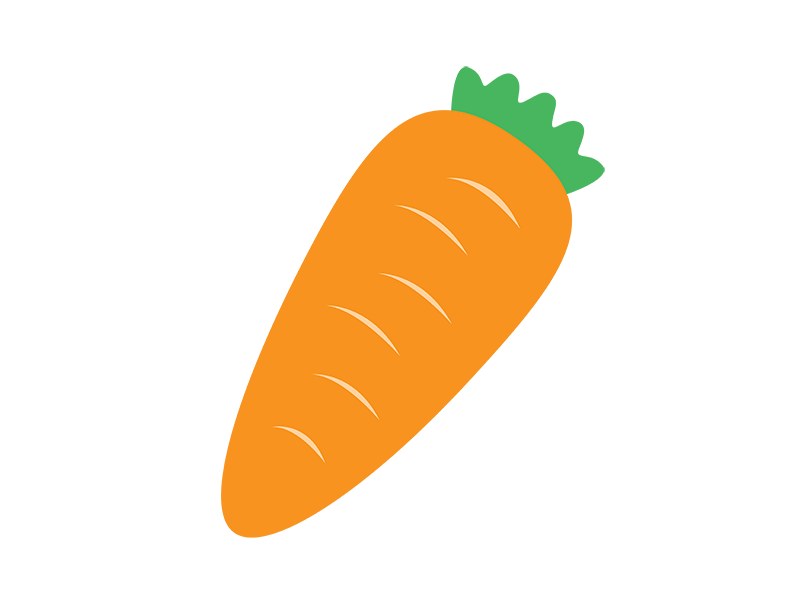 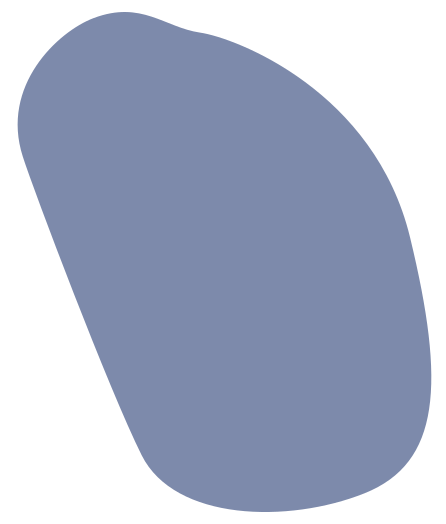 地獄蒸しの魅力
お店の方々が調理方法を丁寧に教えてくれる！！
食材本来の旨味が閉じ込められる！！
ヘルシーで、環境にも体に優しい！
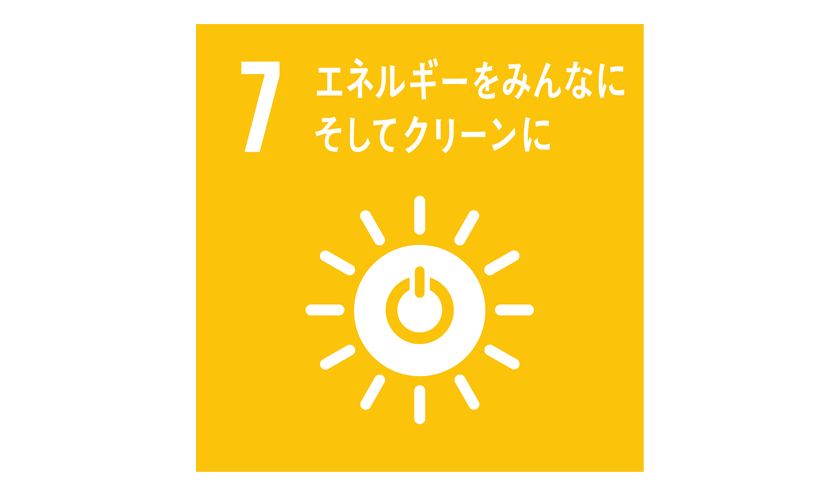 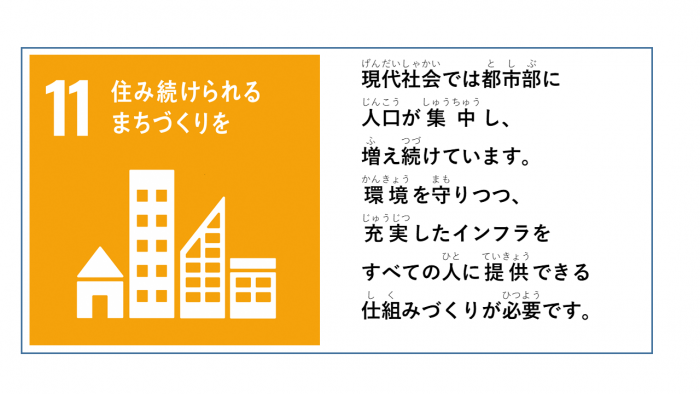 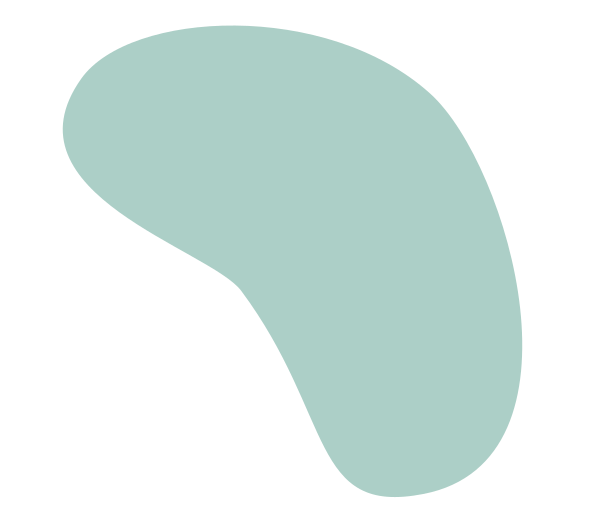 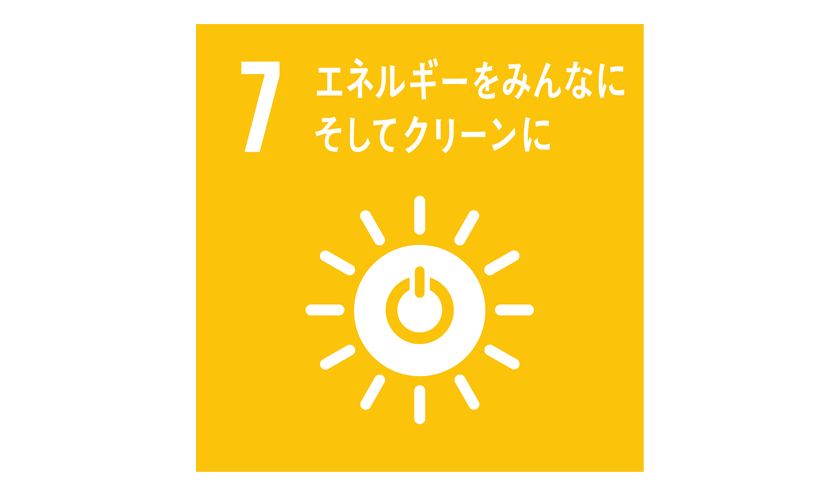 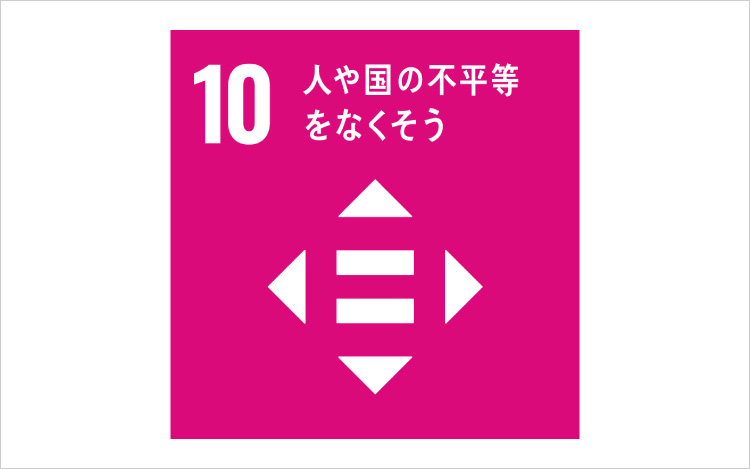 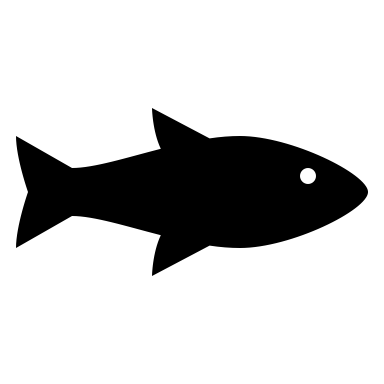 白池地獄
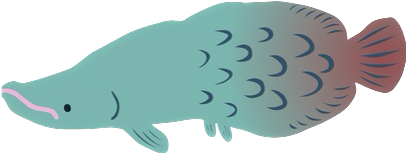 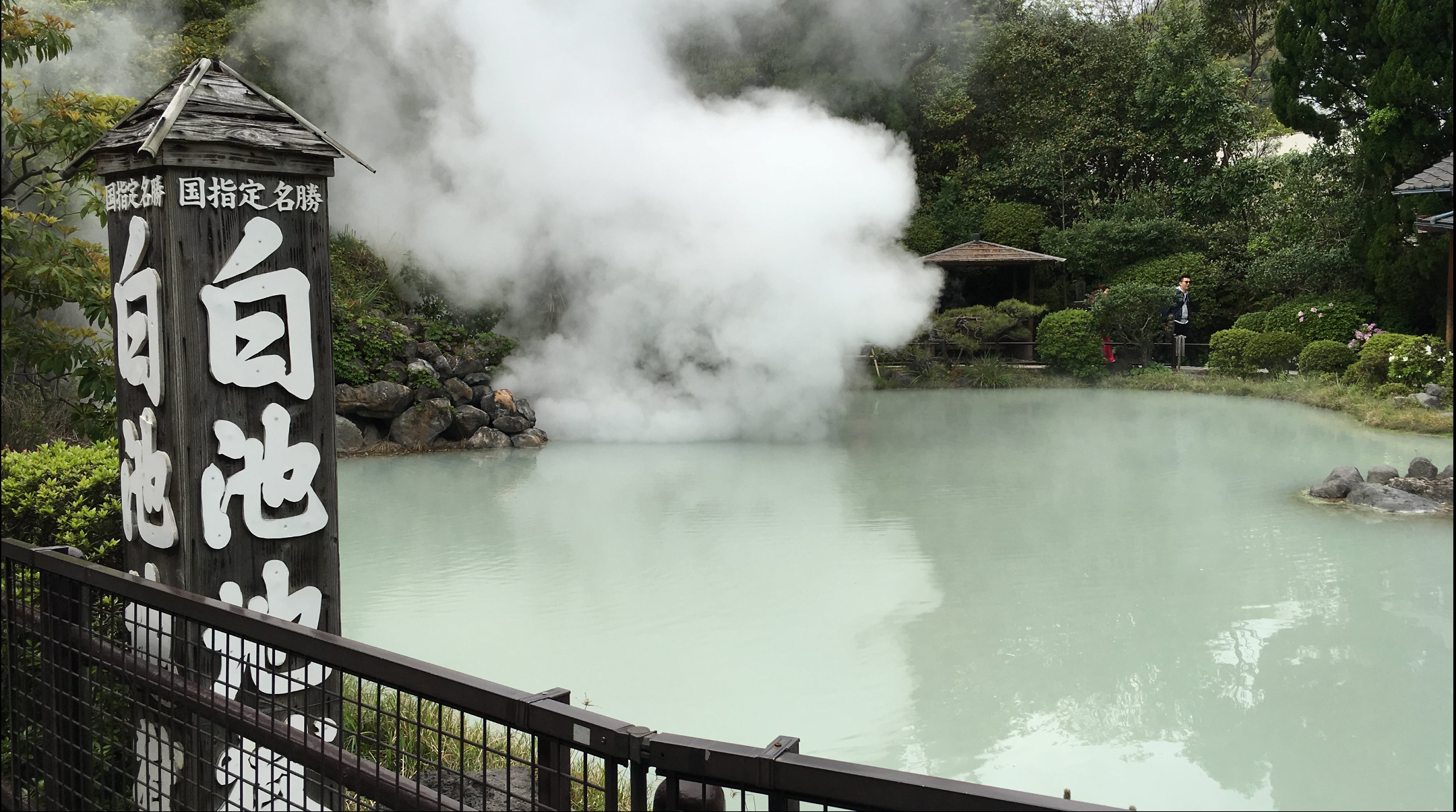 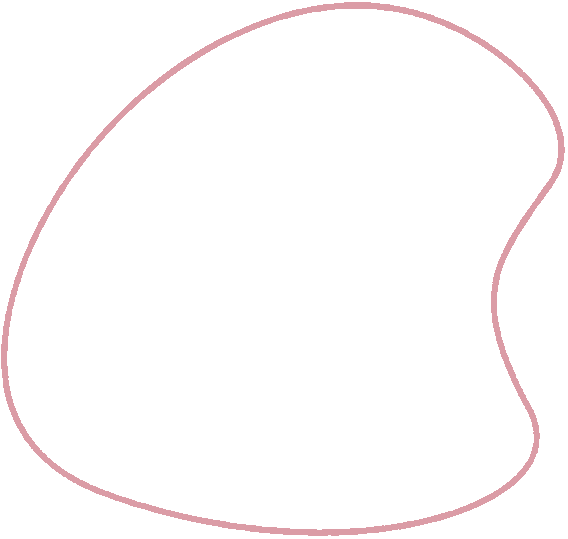 熱帯魚が見れる！！
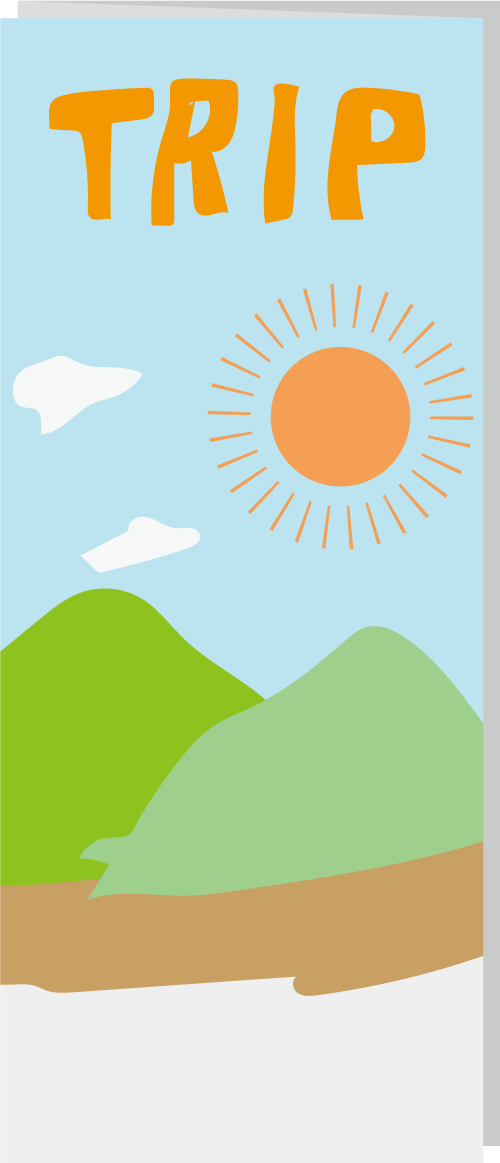 多言語のパンフレット！！
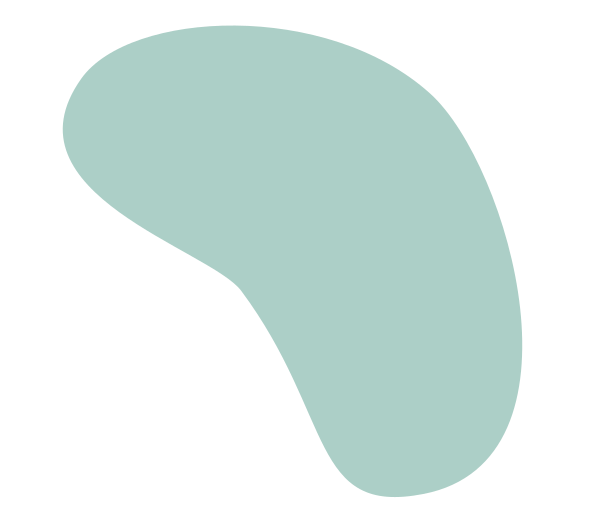 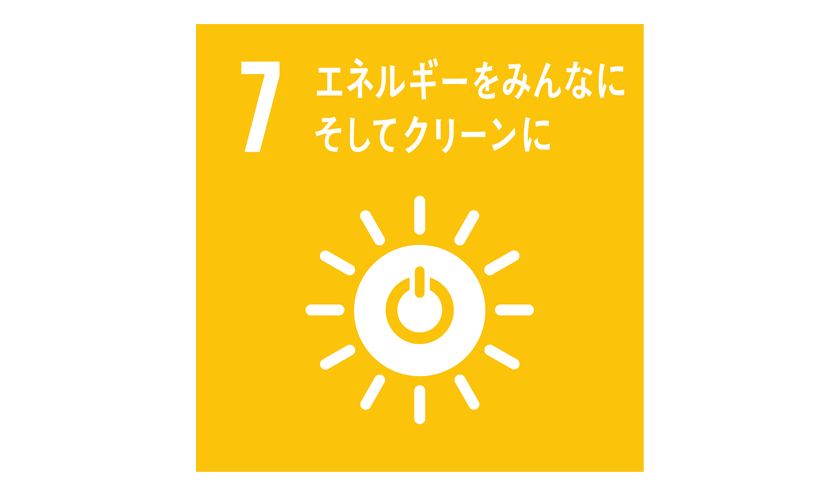 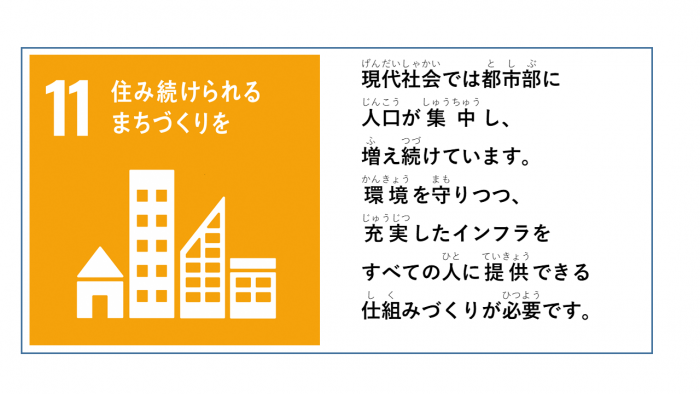 ひょうたん温泉
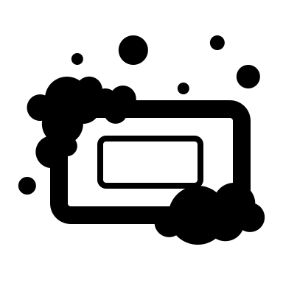 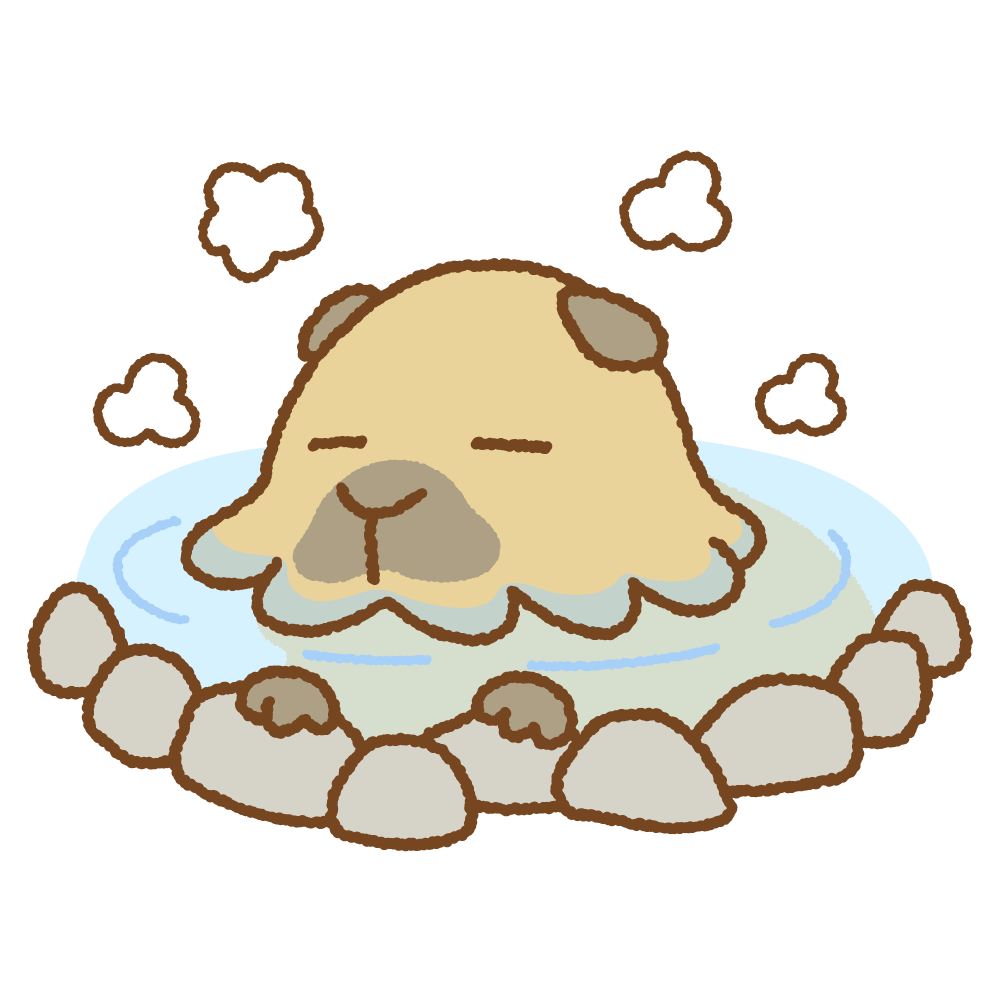 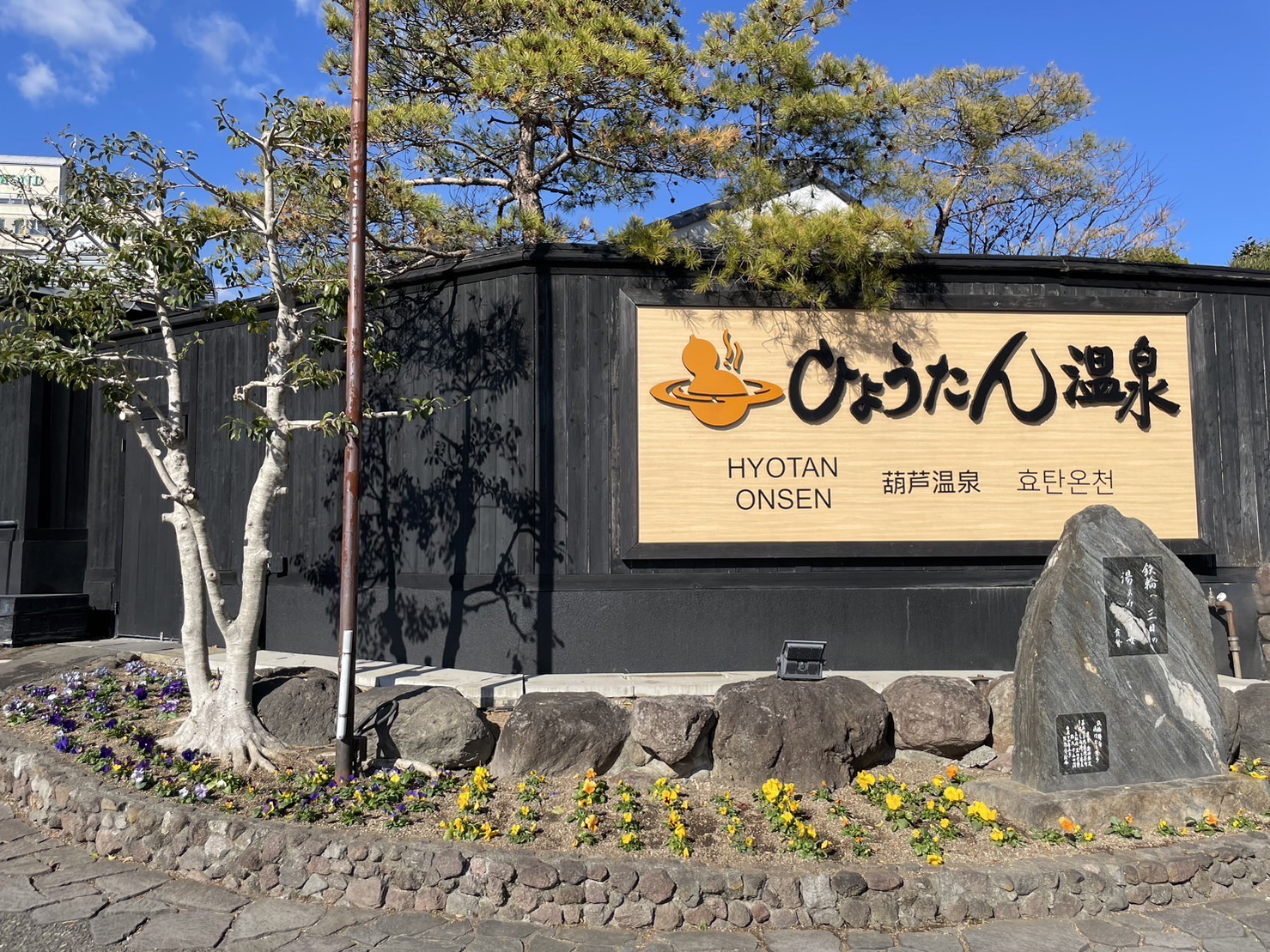 みんなが楽しめる温泉！！
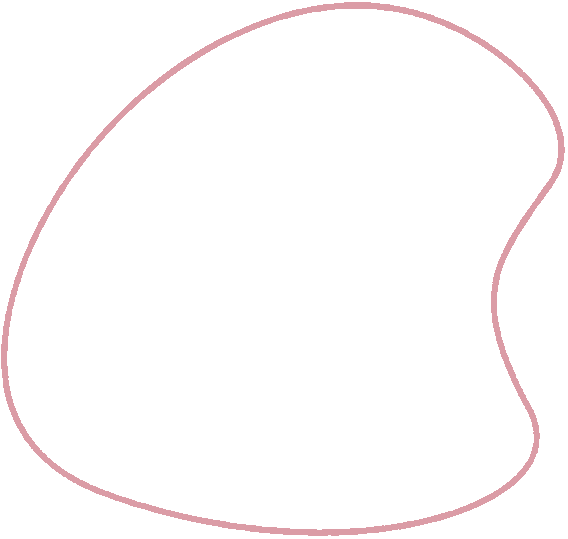 家族風呂、大浴場、むし湯や砂湯
地獄蒸し料理を楽しめる！！
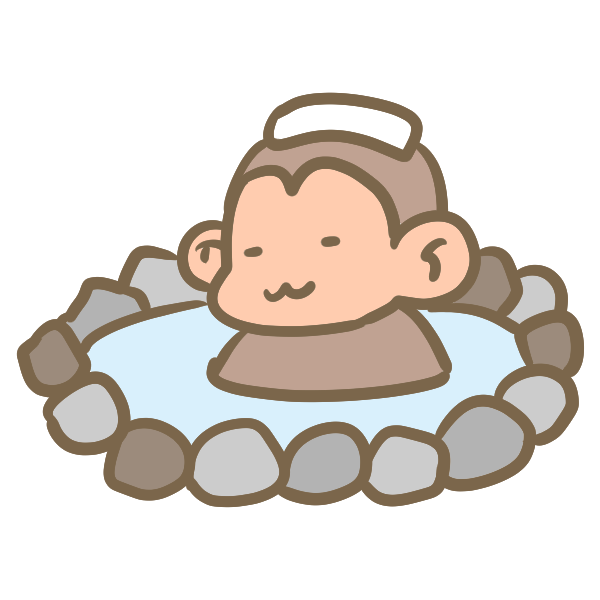 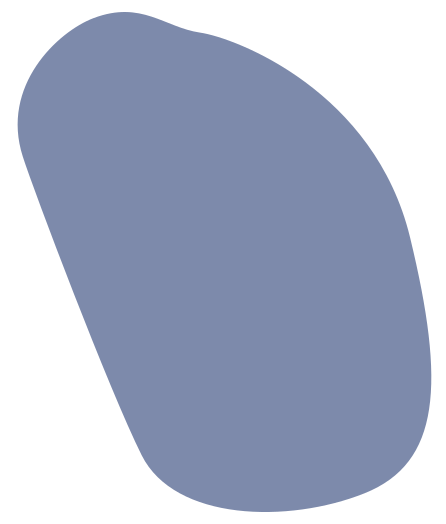 ひょうたん温泉の魅力
竹製冷却装置や湯雨竹など、環境に優しい！
地獄蒸し料理を体験したり、温泉プリンを食べられる！
様々な種類の温泉がある！！
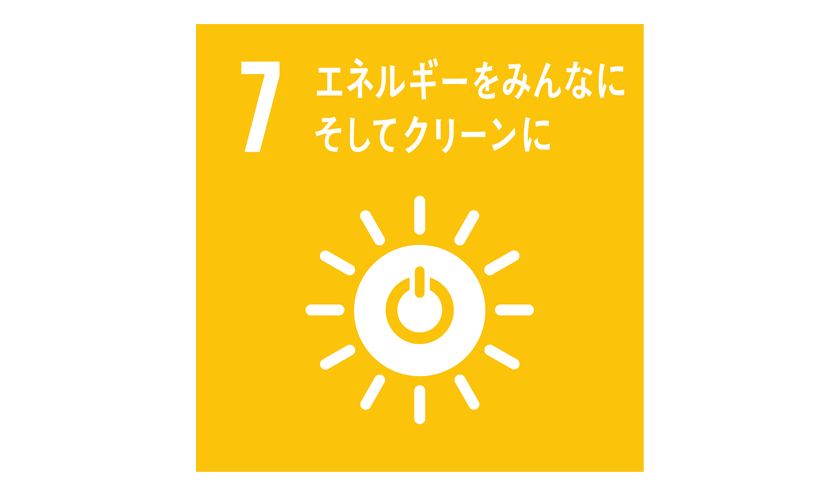 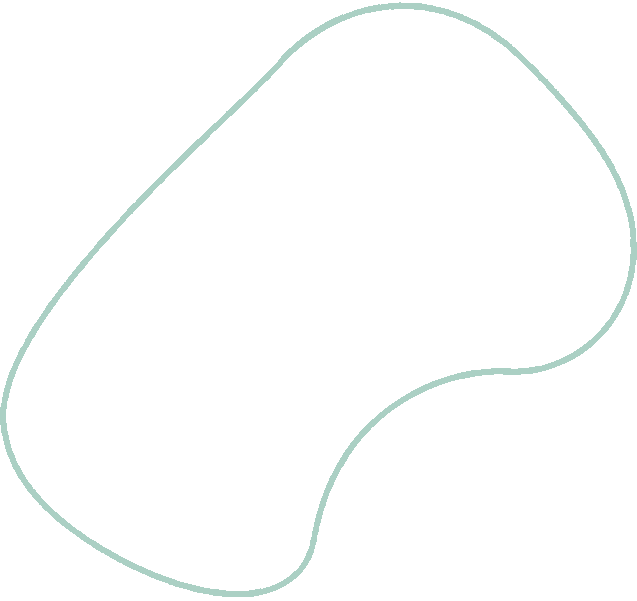 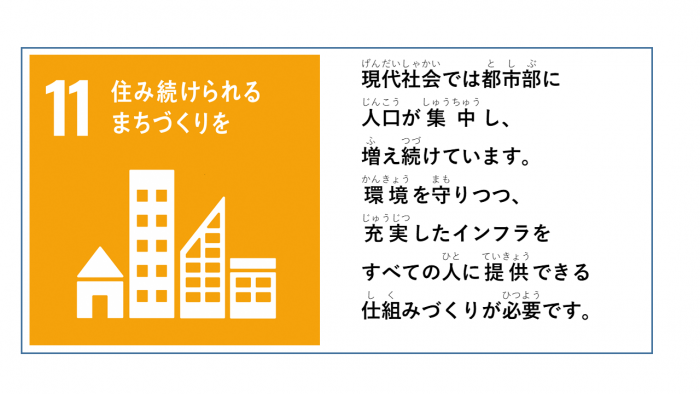 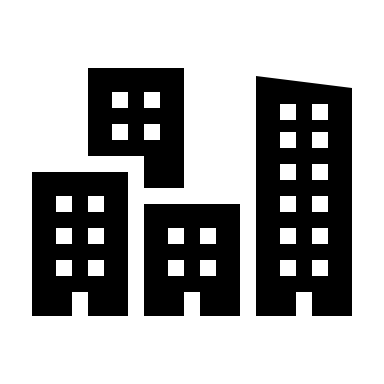 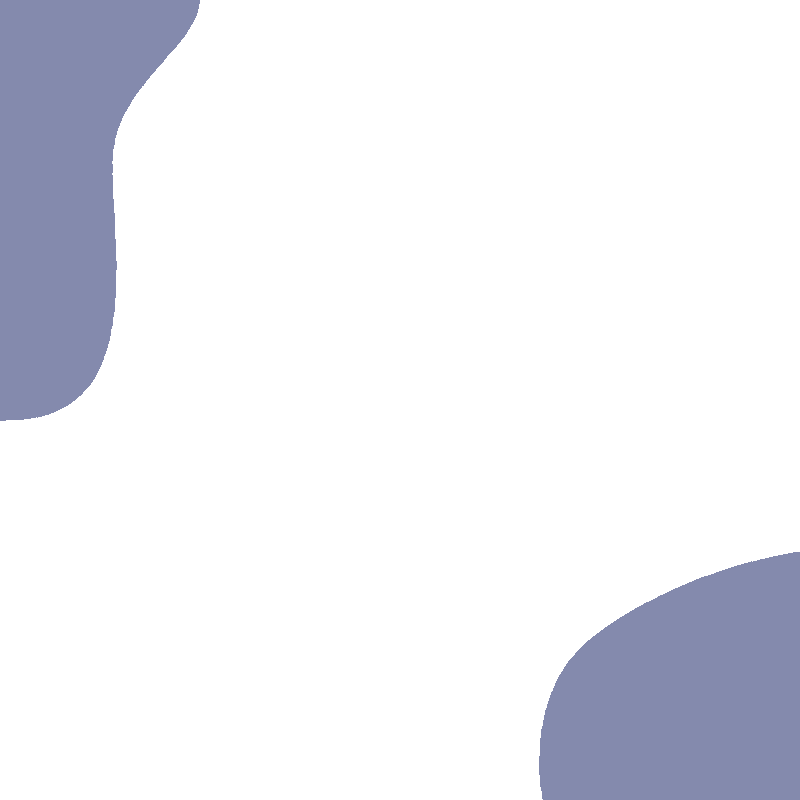 宿泊予定のホテル
鬼山ホテル
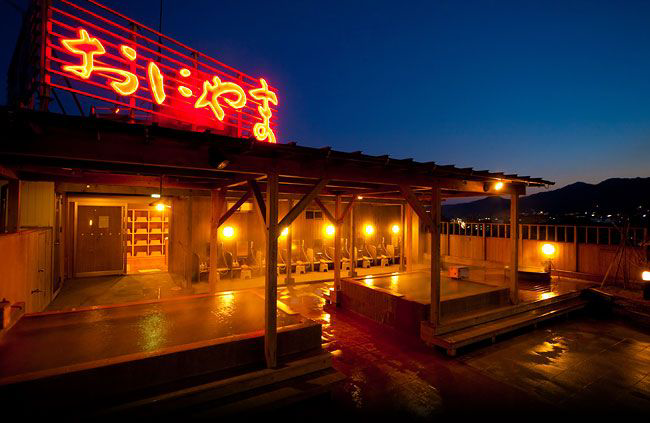 地獄蒸し料理を堪能できる！
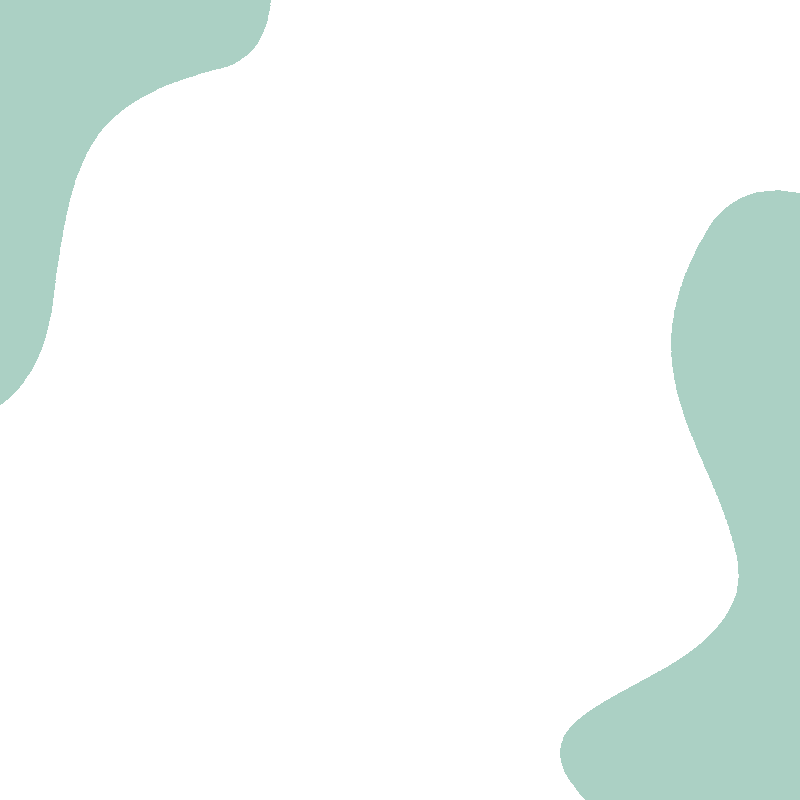 大露天風呂や展望の湯、家族風呂で別府の名湯も！
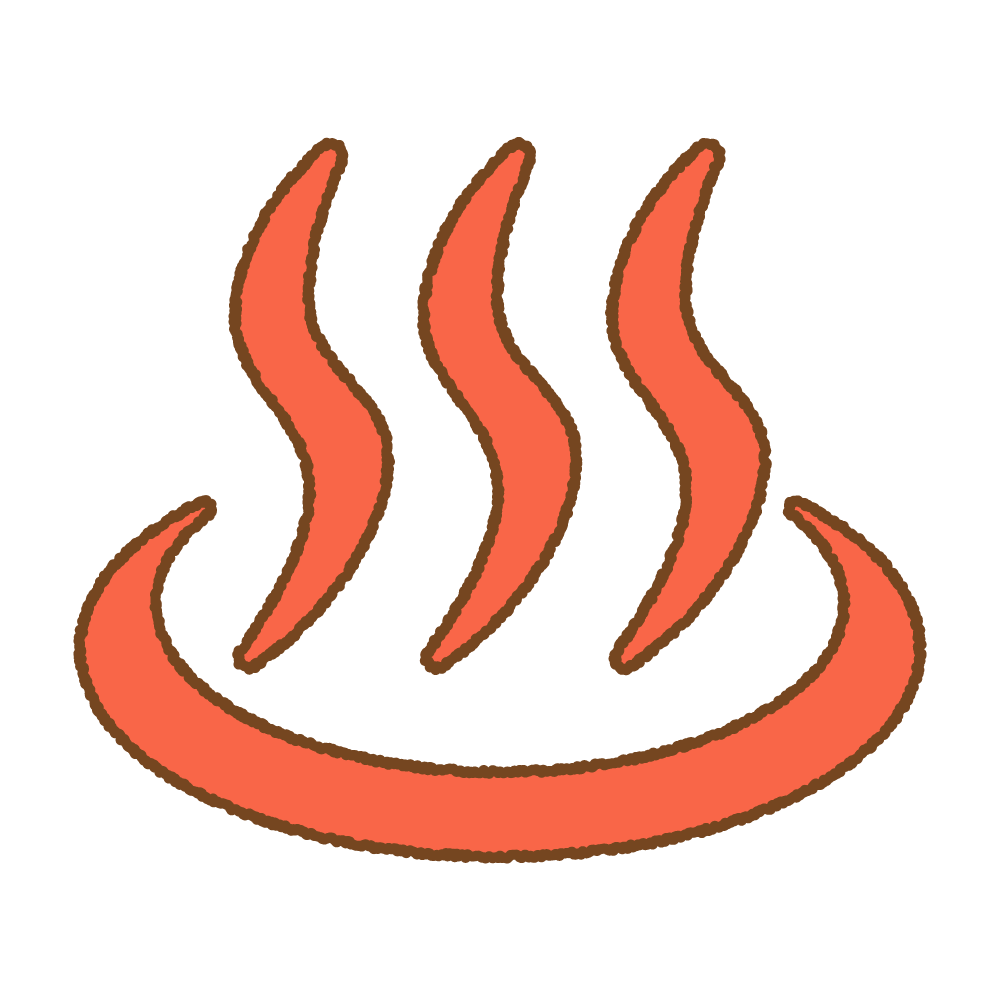 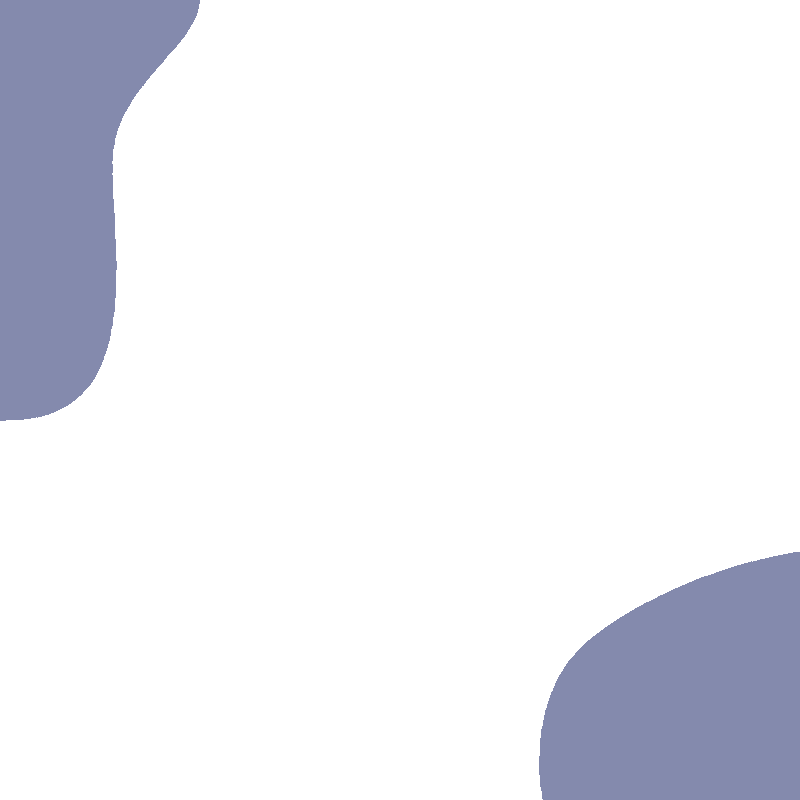 2日目の予定
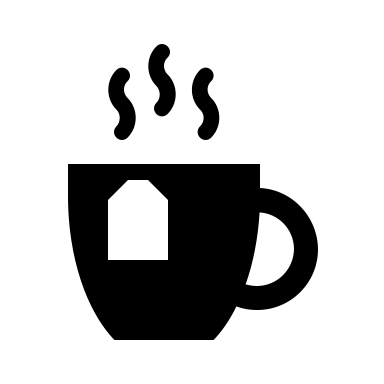 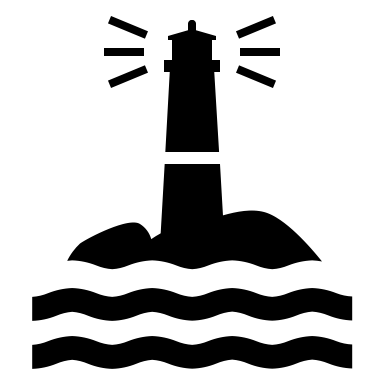 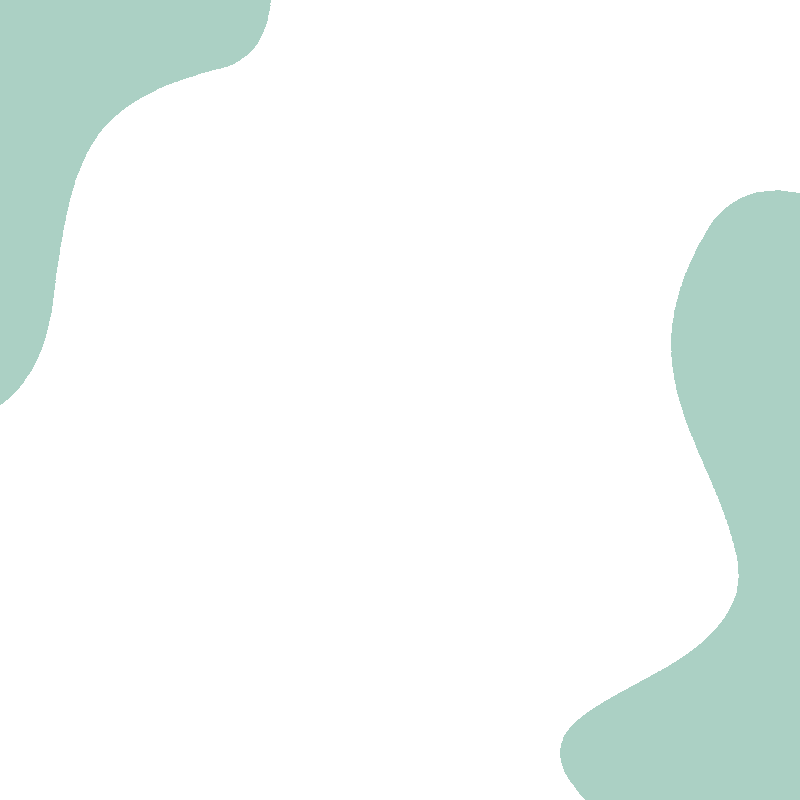 GOEMON
海地獄
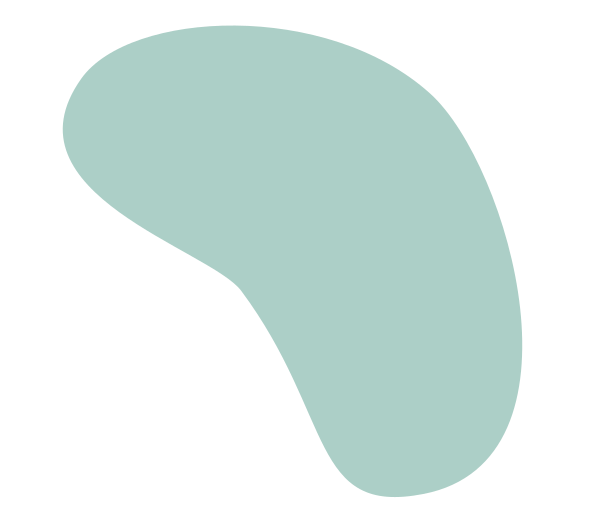 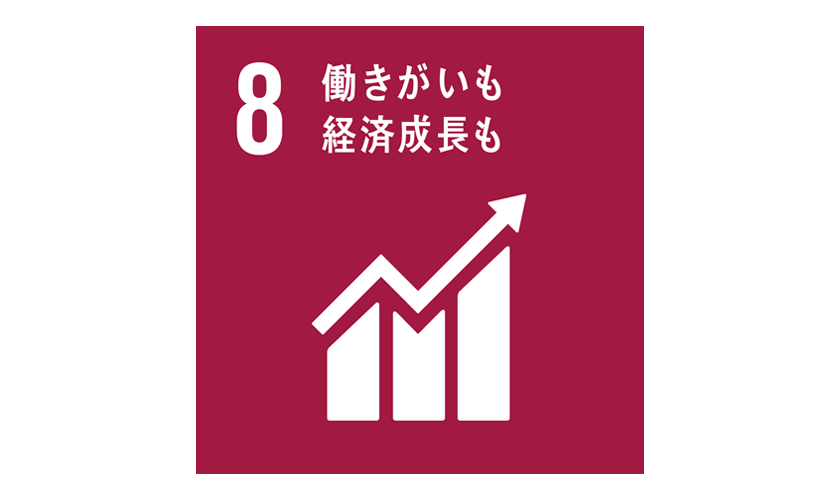 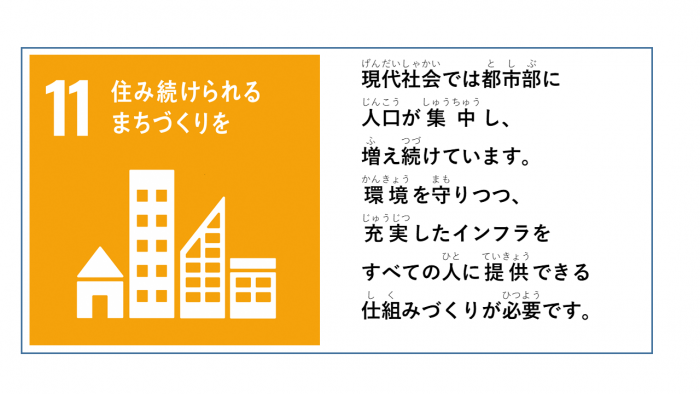 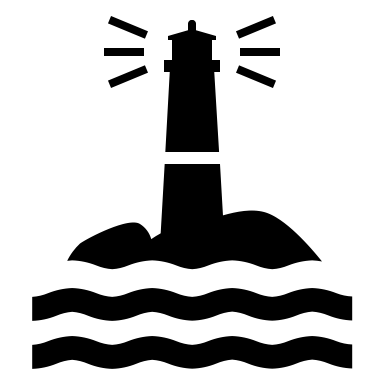 海地獄
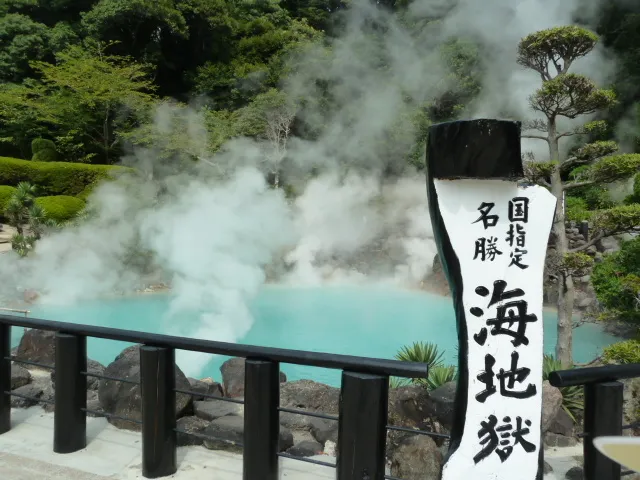 水面がコバルトブルーに見える！
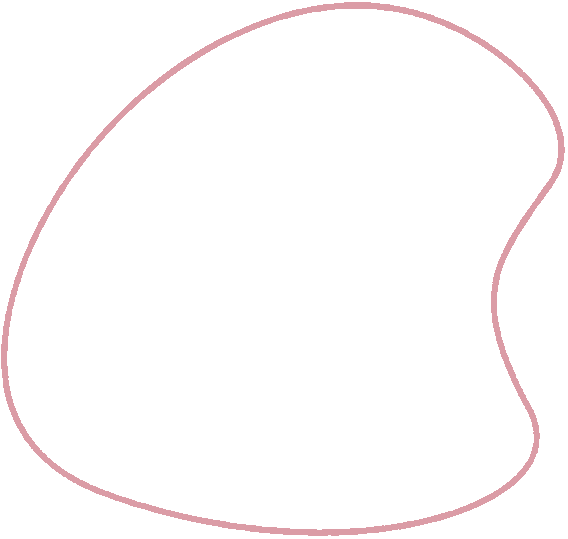 四季折々の海地獄が楽しめる！！
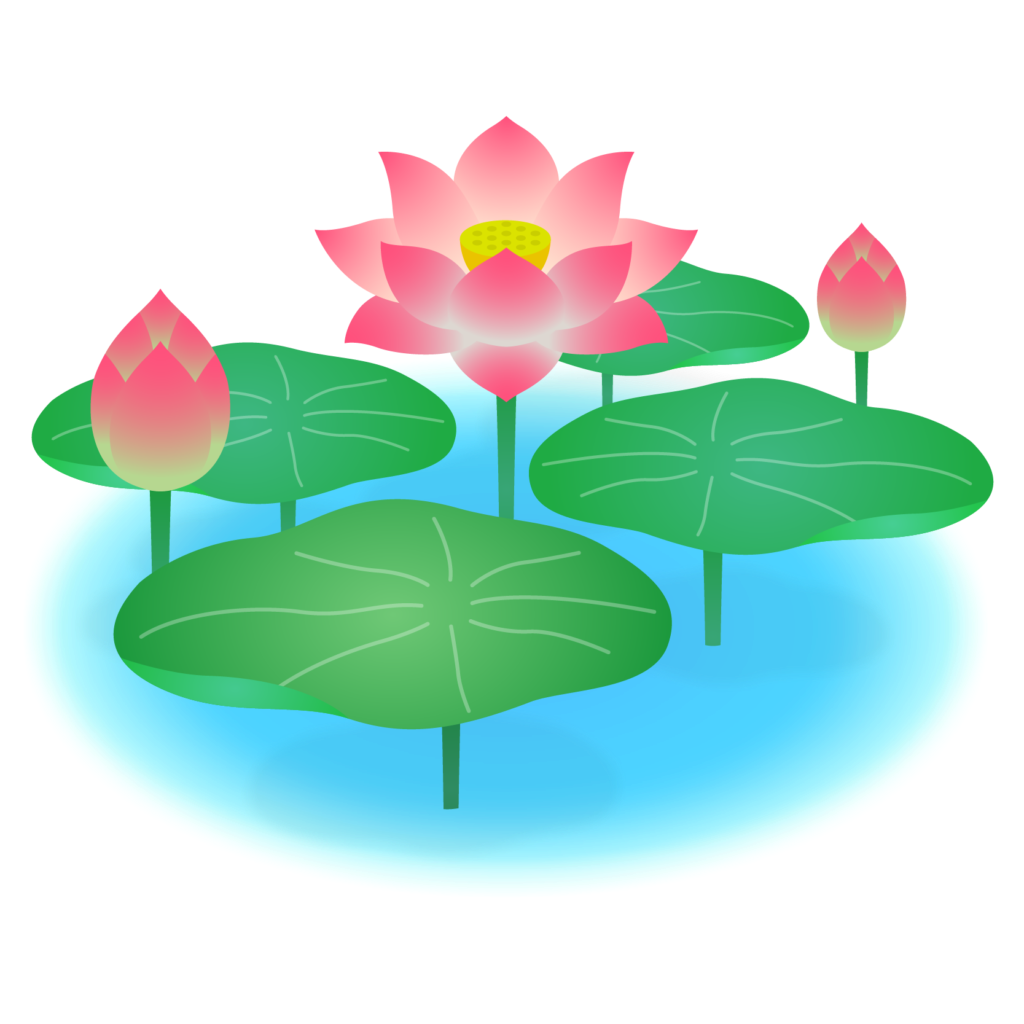 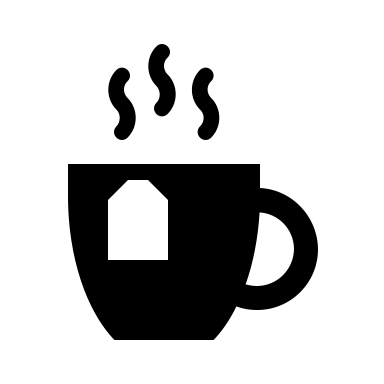 GOEMON
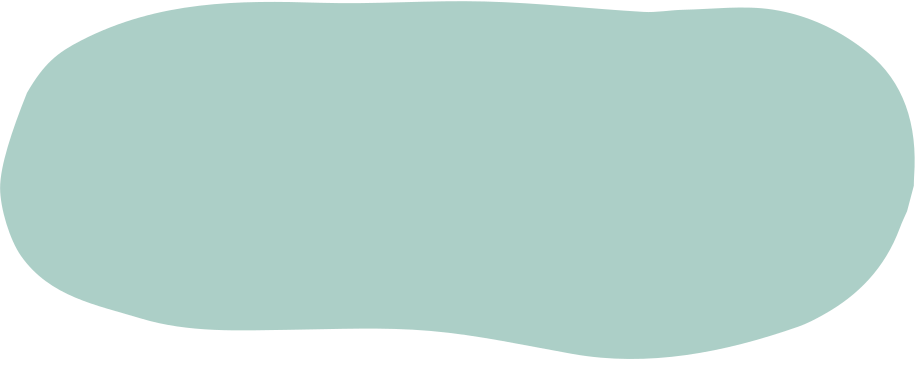 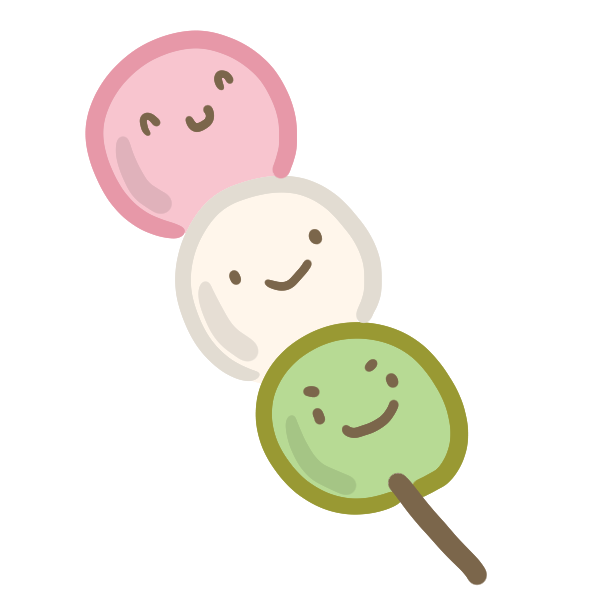 地獄蒸し工房、
ひょうたん温泉から近い！
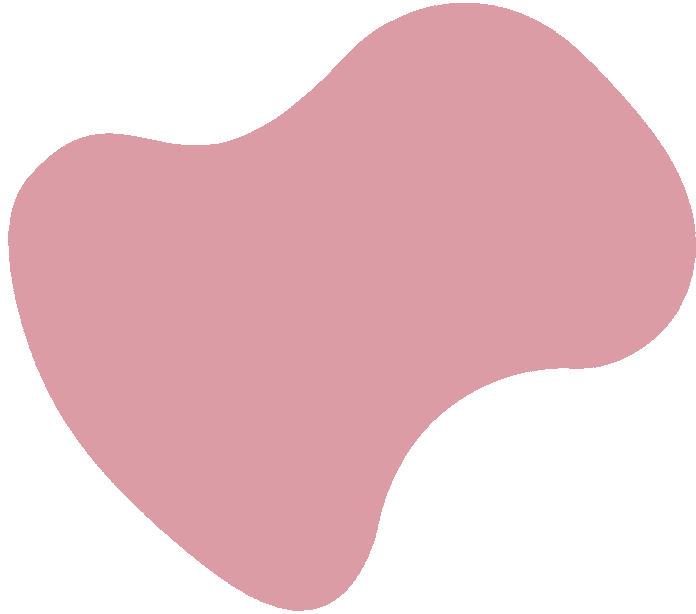 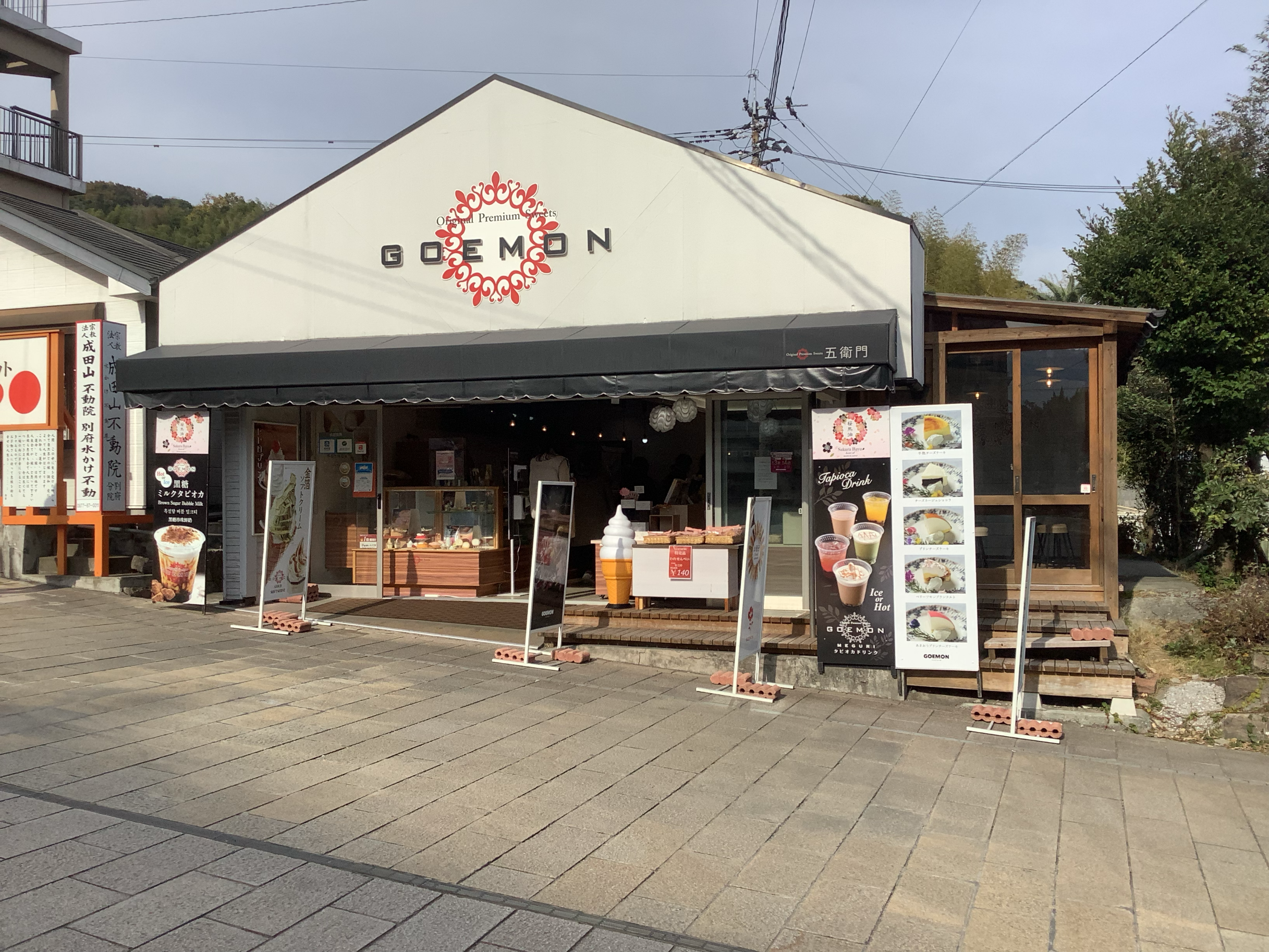 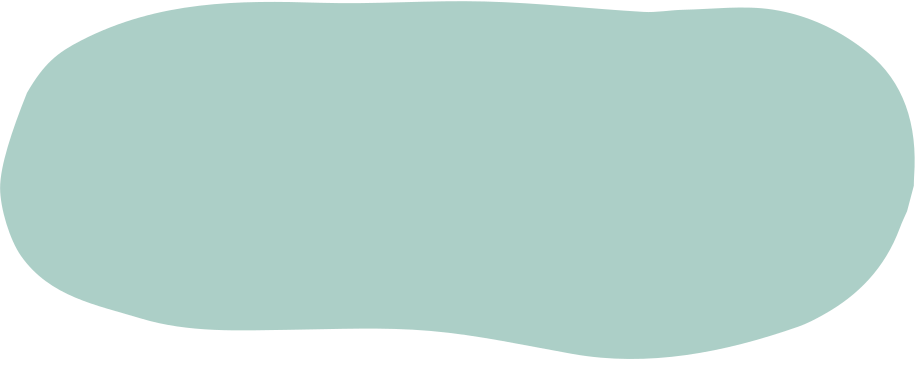 イートイン、テイクアウトがOK！！
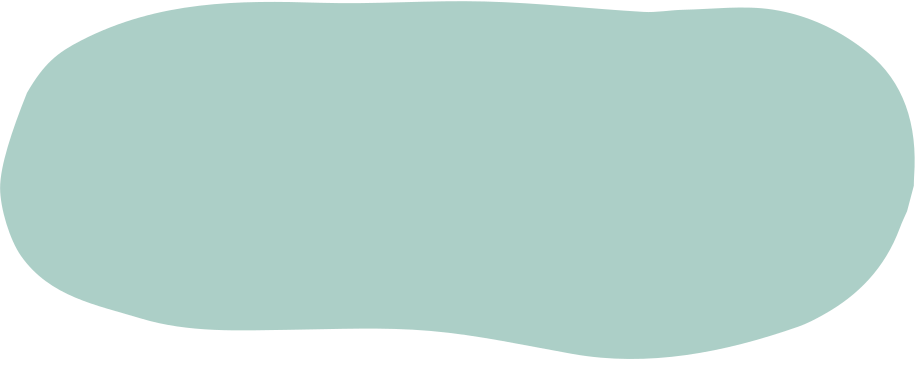 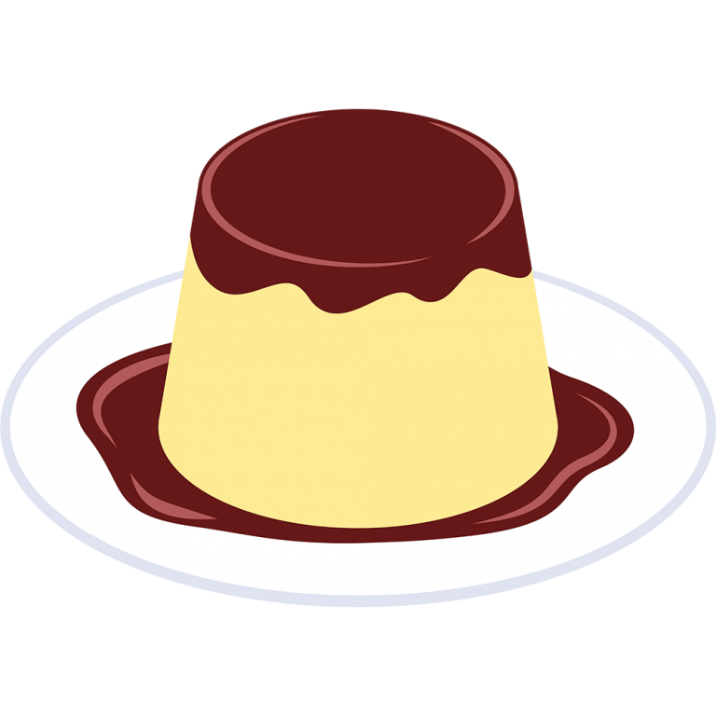 プリンやソフトクリーム
お団子がおすすめ！
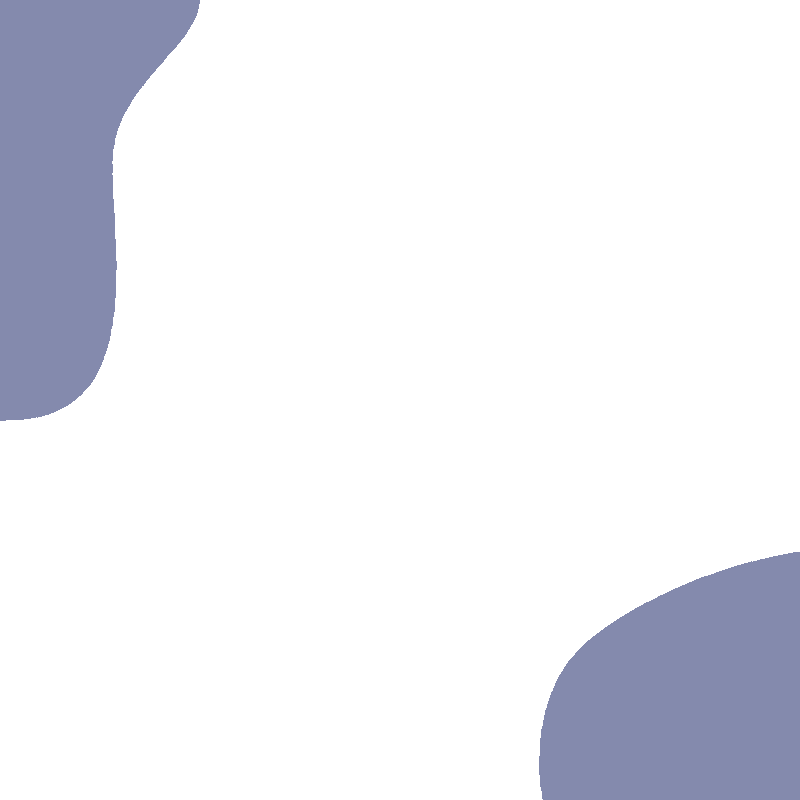 私たちが作成した動画楽しんでください！！
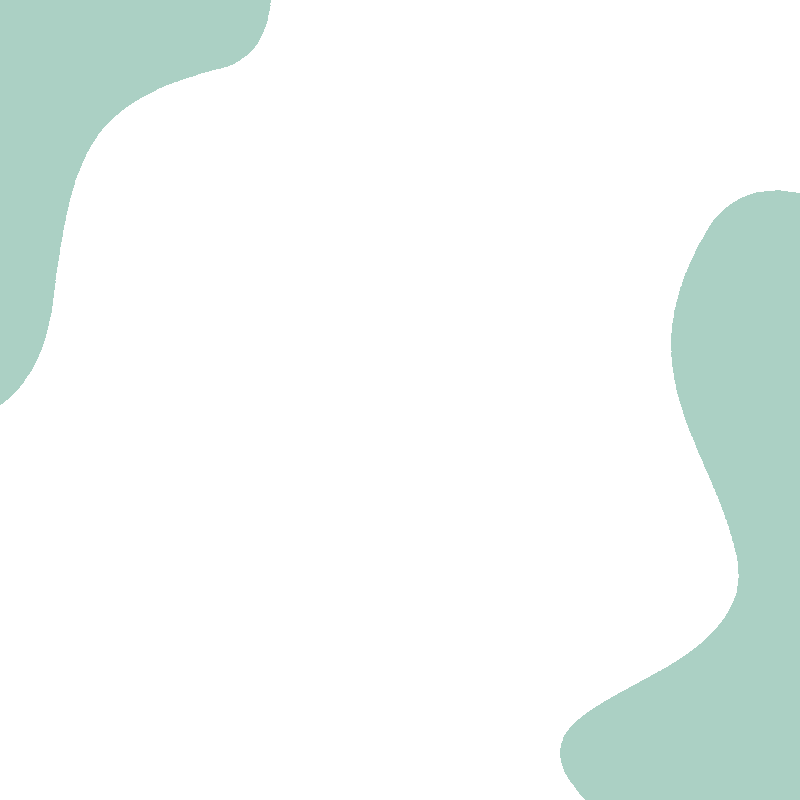 ＜動画URL＞
　https://www.facebook.com/100063565944689/videos/952423265781727/